SADBHAVNA COLLEGE OF    EDUCATION FOR WOMEN RAIKOT , JALALDIWAL, LUDHIANA
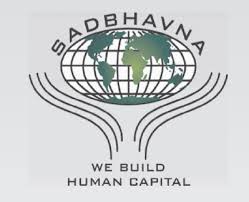 PROCEDURE OF SIMULATED TEACHING
TOPIC
PROCEDURE OF  SIMULATED TEACHING
Assignment of roles 
Selecting and discussion skills
Deciding consideration
Deciding procedure of evaluation
Conducting practice session
 Prepare to change the procedure
Another view

Orientation
Selection of the topic and teaching method
Presentation of model lesson
Formation of groups
Assignment of roles
Planning
First practice session
Methods of Presentation in    
             Simulated Teaching
Case Studies
Role Playing
Creation of Atmosphere
Selection of Individuals
Preparation
Involvement
Culmination
Discussion
Evaluation
Merits of Simulated Teaching
Device for motivating students
Analysis of teaching problems
Insight into behaviour problems
Acquisition of classroom manners
Forging link between theory and practice
Actual and conceptual knowledge
Means of providing laboratory experiences
Confidence in teaching
Ability to ask question
Motivation
Interesting and enjoyable
Mastery in social skills
Ability to make diecision
Summary of classroom teaching
Different role of pupil teacher
Presention of contents in a sequence
Better simulation with micro-teaching
Demerits of Simulation Teaching

 Time consuming
 Difficulty for beginners
 Wrong recording
 Costly
 Collection of erong data
 Unsuitable expression
 More Preparation
 Not suitable for all subjects
 Difficulty for beginners
 Misconception
THANKS